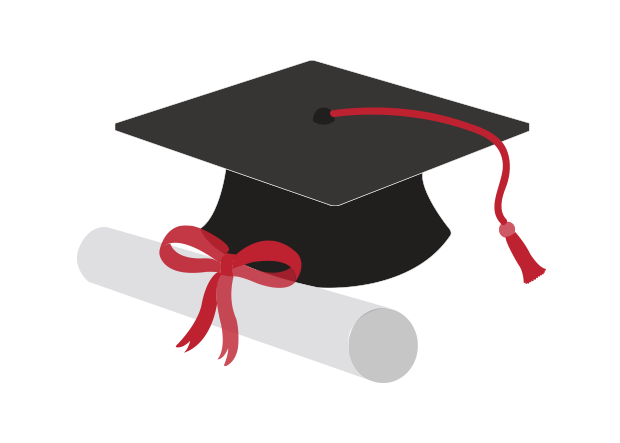 إجتماعات الخريجين
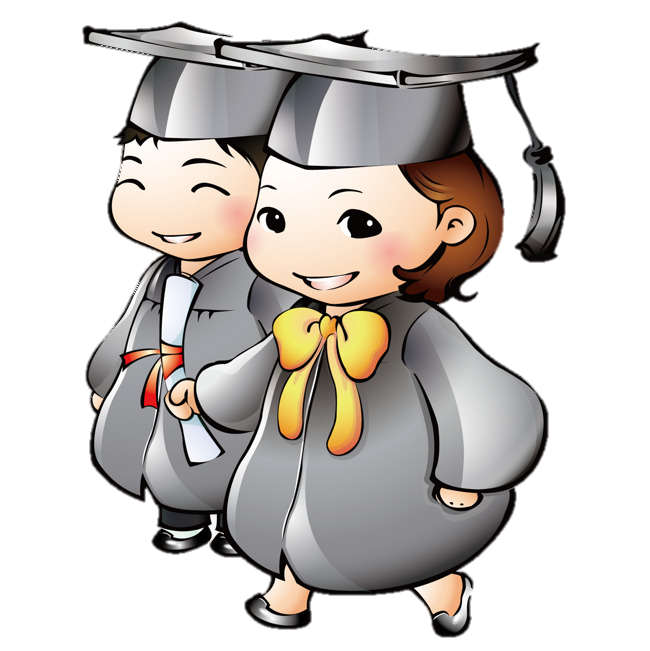 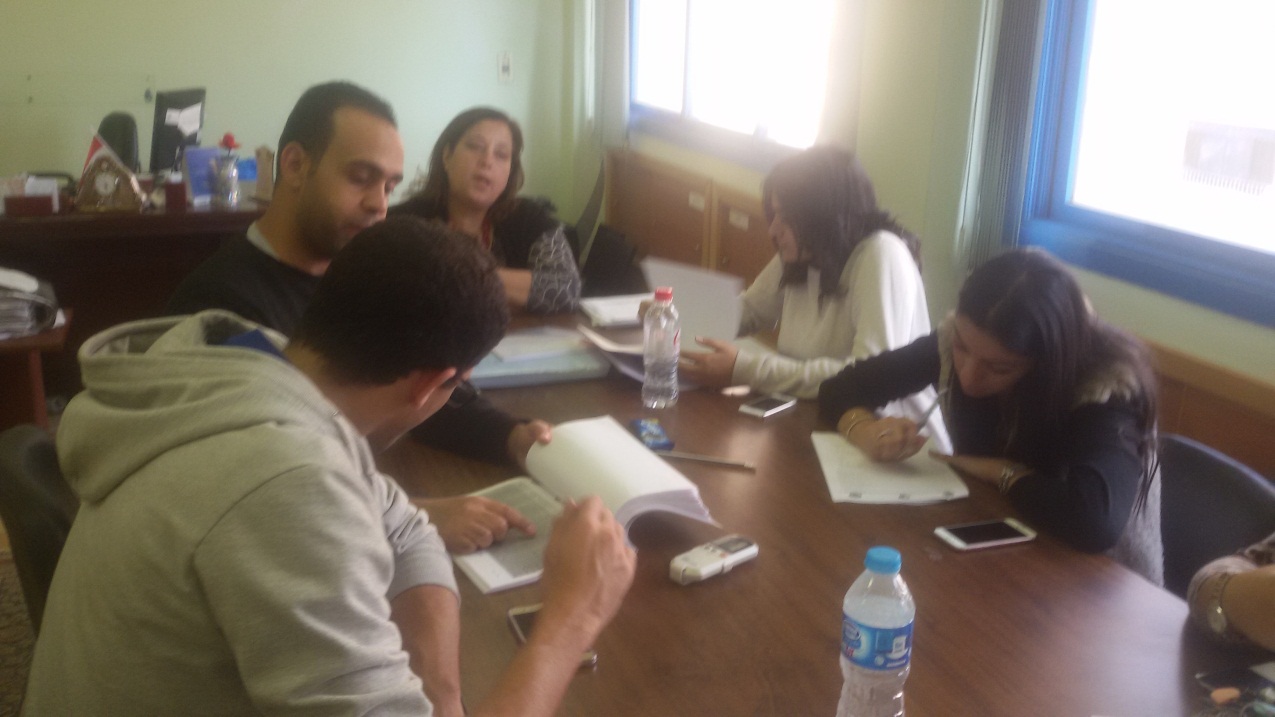 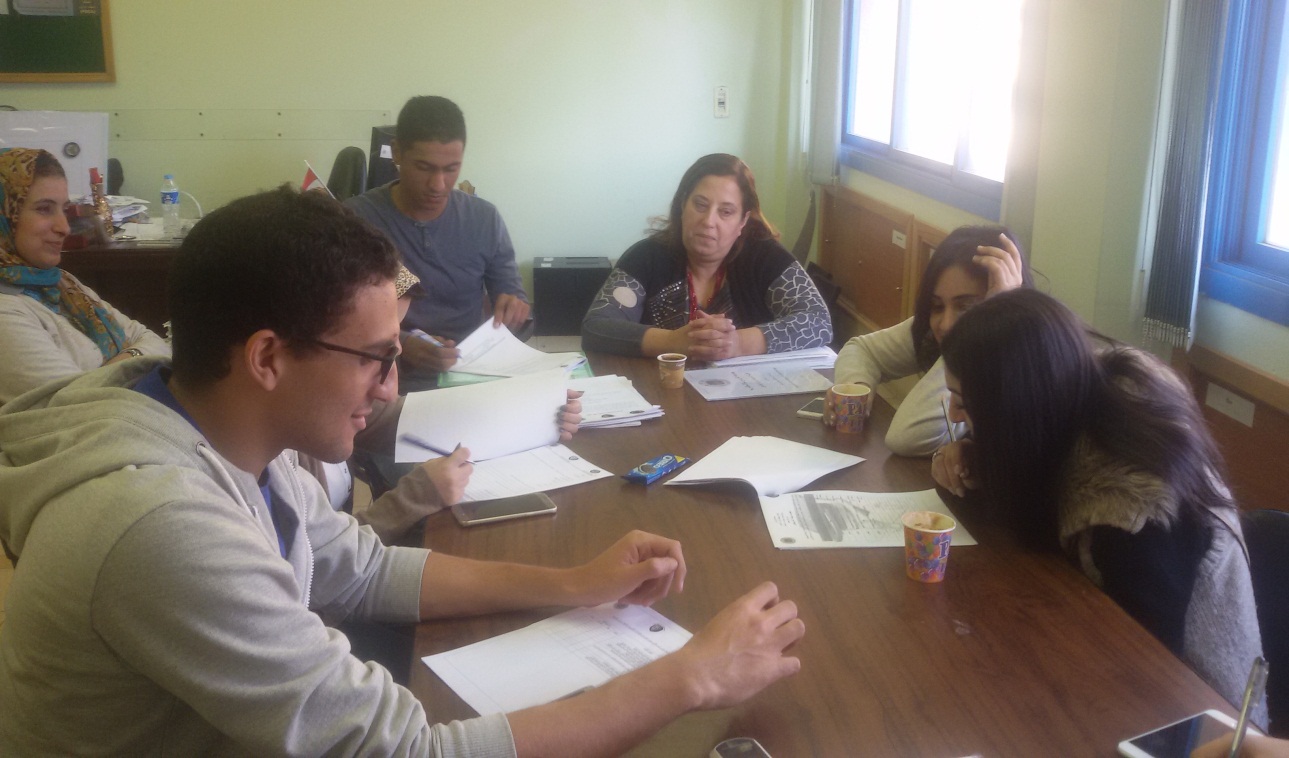 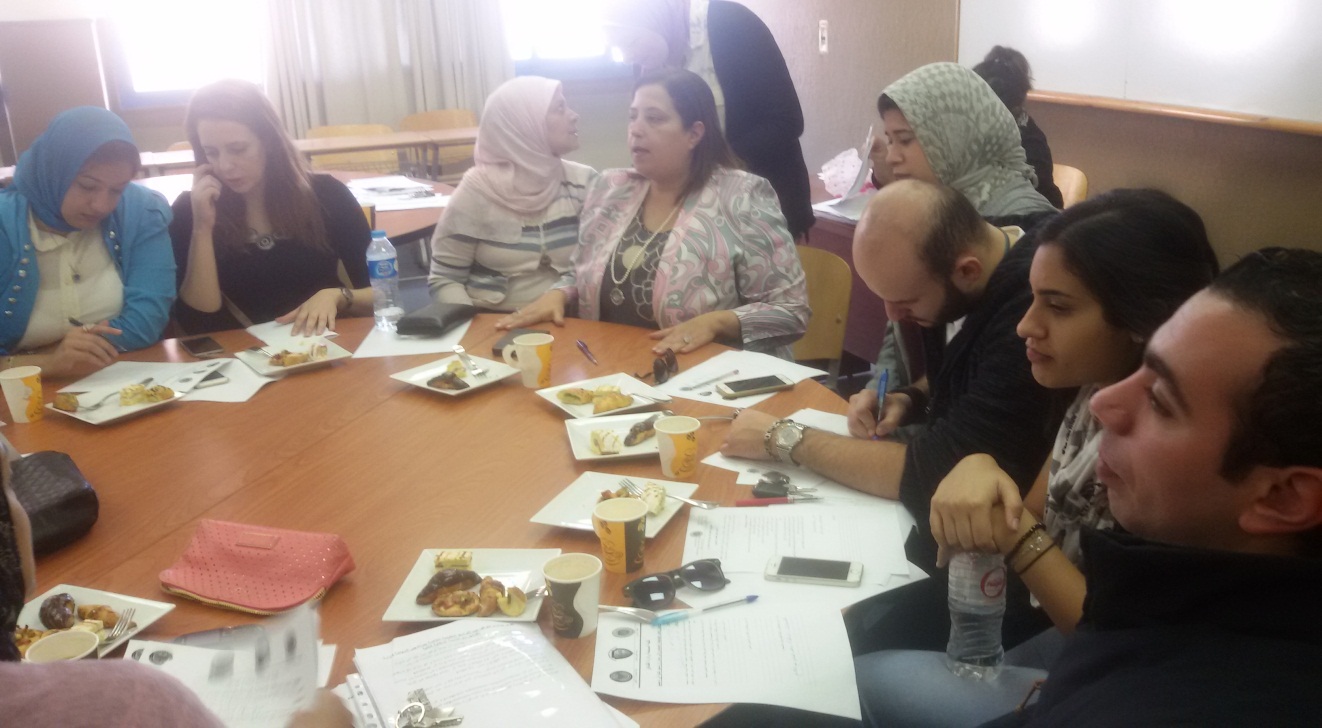 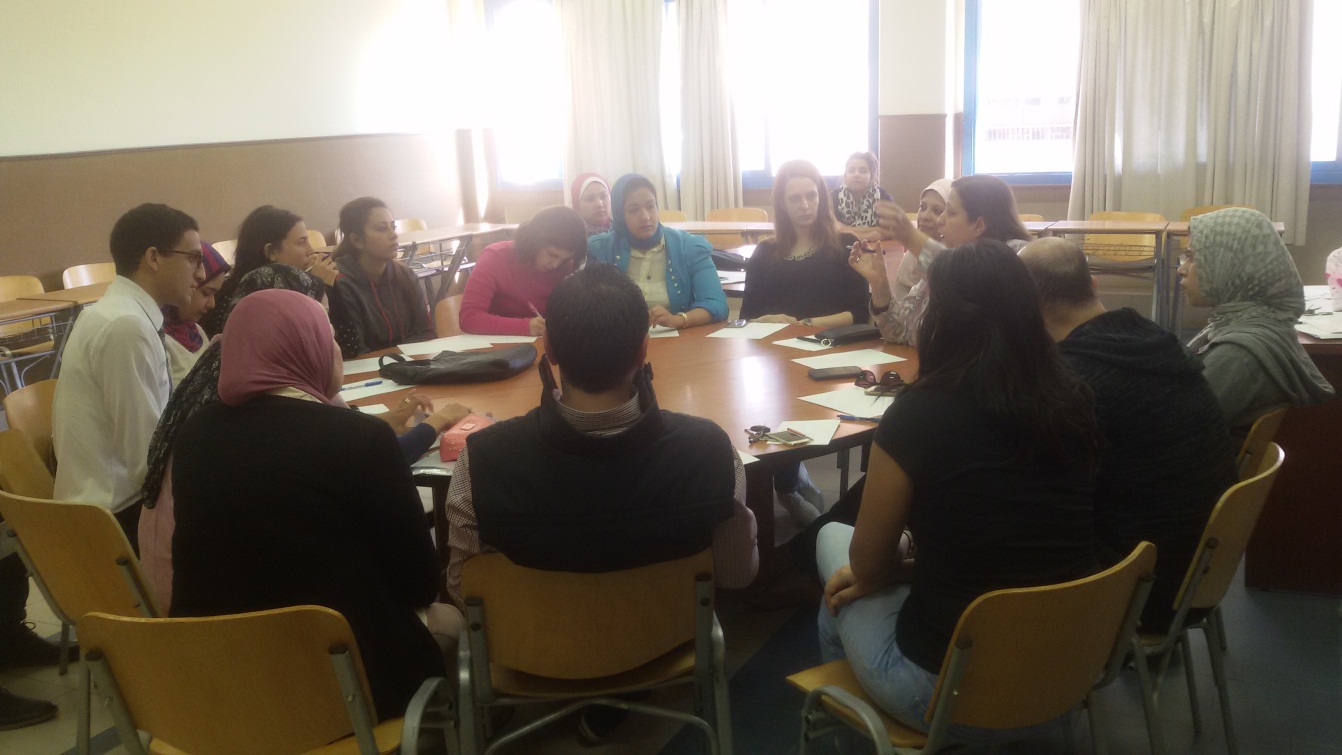